Adding JavaScript (<script tag>)
<!DOCTYPE html>
<html>
	<head>
		<title>JavaScript Guidelines</title>
		<meta charset= "utf-8" />
	</head> 
	<body>
 
		<script>
			document.write("<p>Hello World!</p>")
 		</script>
 
	</body>
</html>

Link
Note: Try this without the <script> tag
Example Explained
To insert a JavaScript into an HTML page, use the <script> tag. 
The type attribute defines the scripting language.
So, the <script> and </script> tells the browser where the JavaScript starts and ends
document.write: standard JavaScript command for writing to a page. 
The document is the web page 
“write” is a function available to the document for writing on the web page..
By putting the document.write command between the <script> and </script> tags, the browser recognizes it as a JavaScript command
<html>
<body>
<script >
...
</script>
</body>
</html>
JavaScript is Case Sensitive
JavaScript is case sensitive - therefore watch your capitalization closely when you write JavaScript statements, create or call variables, objects and functions.
document.write() IS NOT the same thing as 
Document.write() IS NOT the same thing as 
document.Write() IS NOT the same thing as 
Document.Write()

Which will actually work?
JavaScript Code
JavaScript code (or just JavaScript) is a sequence of JavaScript statements.
Each statement is executed by the browser in order
Example
<script>	document.write("<h1>This is a header</h1>")	document.write("<p>This is a paragraph</p>")	document.write("<p>This is another paragraph</p>")
 </script>
JavaScript Code
Adding variables example

<!DOCTYPE html>
<html>
	<head>
		<title>JavaScript Guidelines</title>
		<meta charset= "utf-8" />
	</head> 
	<body>
<script>
	   var amount = 3	document.write("<h1>Making Decisions</h1>")	document.write("<p>There are  “+ amount +”  choices.</p>")
</script>
	</body>
</html>

Link
JavaScript Variables
Variables are "containers" for storing information.
var x=5, 
var y=6,
var z=x+y
These letters are called variables
variables can be used to hold values (x=5) 
A variable can have a short name, like x, or a more descriptive name, like amount.
var firstname = “Sam”
var lastname = “Smith”
Rules for variable names:
Valid names?
4TheDogs
my name
my-name
last_name
value2B
lastval!
sh#!@t
Variable names are CASE SENSITIVE
(y and Y are two different variables)
Variable names MUST NOT contain spaces
Variable names must begin with a letter
Variable names can only contain letters or numbers or _
No special characters!!
Variable names can be anything except words that already belong to javaScript (e.g., document, var, write, etc.)
Variable names are CASE SENSITIVE
CreatingVariables
var x
var carname 
The variables now exist, but are empty 
they have no values yet.
You can give values to the variables when you create them:
var x=5
var carname="Volvo" 
x will hold the value 5, and carname will hold the value Volvo.
Note: When you assign a text value to a variable, use quotes around the value.
You can always change the value inside a variable:
x = 7
carname = “Mazda”
Before, x held 5, now it holds 7.  carname held “Volvo”, now the value has been changed to “Mazda”
You can change the values again if you like.
Writing Variables
var amount = 3
document.write("<h1>Making Decisions</h1>")
document.write("<p>There are " + amount + "choices.</p>")
By NOT PUTTING THE VARIABLE INSIDE OF QUOTES we print out what is inside the variable
If we put the variable inside the quotes, the variable’s name will be printed and not what is in the variable
So in the above example, firstname would be printed, not Fred
Writing Variables (Part 2)
var amount = 3
document.write("<h1>Making Decisions</h1>")
document.write("<p>There are " + amount + "choices.</p>")
With numbers, the + means add two numbers together 
What you’d expect
When writing out variables, the + means join the strings together
E.g., 
document.write("<p>There are " + amount + "choices.</p>")
is equivalent to 
document.write("<p>There are " + "3" + "choices.</p>")
is equivalent to 
document.write("<p>There are 3 choices.</p>")
Example
<!DOCTYPE html>
<html>
	<head>		
		<meta charset= "utf-8" />
	</head> 
	<body>
<script>
document.write("<p>")
var firstname="Fred";
document.write(firstname + "<br />")
var lastname = "Flintstone" 
document.write(lastname)
document.write("</p>")
var xnum = 3
var ynum = 7
document.write("<p> Total is " + (xnum + ynum) + ".</p>")
</script>
   </body>
</html>

link
Another example
<!DOCTYPE html>
<html>
	<head>		
		<meta charset= "utf-8" />
	</head> 
	<body>
<script>
		document.write(“<p>”);

var  firstname="Fred";
document.write(firstname + “<br >”);
 
firstname="Wilma";
document.write(firstname + “<br >”);
document.write(“</p>”);
 
</script>
     </body>
</html>

Link

Code happens SEQUENTIALLY!
Prompt Box
What if we want to get input from the user?  
Use a prompt box
Example:

<body>
<script>
var x = prompt(“What state do you live in?",“Delaware")
document.write(“<p>You currently live in " + x + “</p>”)
</script>
</body>

link
Prompt Box - deconstructed
var x = prompt(“What state do you live in?",“Delaware")
Start on right side of =
Prompt creates a popup box in which the user can enter text.
Within the first set of quotes is what shows up as the prompt’s text
“What state do you live in?”
In the second set of quotes is the default answer
“Delaware”
You don’t have to include a default answer
Left side of = 
a  variable (an empty box) named x

When the user types something into the prompt box, whatever they typed in is stored in the variable x
Prompt box: Example 2
<!DOCTYPE html>
<html>
	<head>		
		<meta charset= "utf-8" />
	</head> 
	<body>
		<script>
			var num1 = prompt("Enter a number between 1 and 6","1");
			document.write("<h"+num1+"> A lovely header of some sort </h"+num1+">");

		</script>
          </body>
</html>

link
Prompt box: Example 3
<!DOCTYPE html>
<html>
	<head>		
		<meta charset= "utf-8" />
	</head> 
	<body>
		<script>
			var num1 = prompt("Enter a number between 1 and 12","1");
			var promptstring = "What is " + num1  + " times 3?“;
			var num2 = prompt(promptstring);
        			document.write("<p> You think " + num1 + " times 3 is " + num2 + "</p>");

		</script>
          </body>
</html>
link
Operators (What we can do with numbers)
Prompt box: Example 3
…
	<body>
		<script>
			var num1 = prompt("Enter a number","1"); 			
			var num2 = prompt("Enter a second number","1");	

        			document.write("<h2> Fun with numbers </h2>");
			document.write("<p>");

			var z = num1 + num2;
			document.write(num1 + " + " + num2 + " = " + z + "<br >");

 			z = num1 - num2;
			document.write(num1 + " - " + num2 + " = " + z + "<br >");

 			z = num1 * num2;
			document.write(num1 + " * " + num2 + " = " + z + "<br >");

			z = num1 / num2;
			document.write(num1 + " / " + num2 + " = " + z + "<br >");

			z = num1 %num2;
			document.write(num1 + " % " + num2 + " = " + z + "<br >");
			document.write("</p >");
		</script>
          </body>
…

link
Conditional: If branches
<!DOCTYPE html>
<html>
	<head>		
		<meta charset= "utf-8" />
	</head> 
	<body>
		<script>
			var answer = prompt(“How many pieces of chocolate do you want?");
			if (answer > 10)
			{
				document.write("<p> I see diabetes in your future! </p>");
			}
		</script>
    </body>
</html>

link
Conditional: If /else branches
<!DOCTYPE html>
<html>
	<head>		
		<meta charset= "utf-8" />
	</head> 
	<body>
		<script>
			var age = prompt("What is your age?");
			if (age >= 21)
			{
				document.write("<p>Woo Woo. You're over " + age + " so you can drink legally.</p>");
			}
			else
			{
				document.write("<p>You're under " + age + " so don't even try drinking alcohol.</p>");
			}
		</script>
    	</body>
</html>

link
If branches: checking equality
<body>
		<script>
			var answer = prompt("Do you like puppies?");
			if (answer == "yes")
			{
				document.write("<p>Me too!  I love puppies, especially puppy bellies!</p>");
			}
			else
			{ 	
				document.write("<p>You're a demented and sad individual.</p>");
			}
		</script>
    	</body>
Comparisons:
Check the relationship between values. 
Note: a double equal sign (==) compares two values. 
Comparison operators evaluate to either true or false. 

		var x = 3;
		var y = 7;
If – branching:
link
<script>
			var answer = prompt("what is your favorite color?");
			if (answer == "red")
			{	document.write("<p>You are outgoing, aggressive, vigorous and impulsive!</p>");
			}
			else if (answer == "yellow")
			{	document.write("<p>You are mentally adventurous, searching for novelty and self-fulfillment</p>");
			}
			else if (answer == "green")
			{	document.write("<p>You are frank, community-minded, fairly sociable but prefer peace</p>");
			}
			else if (answer == "blue")
			{	document.write("<p>You are soft, soothing, compassionate and caring</p>");
			}
			else if (answer == "purple")
			{	document.write("<p>You are highly individual, witty and sensitive, with a strong desire to be unique</p>");
			}
			else if (answer == "orange")
			{	document.write("<p>You are flamboyant and fun-loving and like a lively social life</p>");
			}
			else 
			{	document.write("<p>You need to enter a color.</p>");
			}
			
			document.write("<p><em> Thanks for playing! </em></p>");
		</script>
Next:
link
<script>
			var answer = prompt("what is your favorite color?")
			if (answer == "red")
			{	document.write("<p style = 'background-color: red; color: green;'>You are outgoing and impulsive!</p>")
			}
			else if (answer == "yellow")
			{	document.write("<p style = 'background-color: yellow; color: purple;'>You are searching for novelty </p>")
			}
			else if (answer == "green")
			{	document.write("<p style = 'background-color: green; color: red;'>You are sociable but prefer peace</p>")
			}
			else if (answer == "blue")
			{	document.write("<p style = 'background-color: blue; color: orange;'>You are compassionate and caring</p>")
			}
			else if (answer == "purple")
			{	document.write("<p style = 'background-color: purple; color: yellow;'>You are individual and sensitive</p>")
			}
			else if (answer == "orange")
			{	document.write("<p style = 'background-color: orange; color: blue;'>You are flamboyant and fun-loving </p>")
			}
			document.write("<p><em> Thanks for playing! </em></p>")
		</script>
More branching
link
<body>
		<h1> Calculate Your Grade </h1>
		<script>
			var tests = parseInt(prompt("Exam grade?"));
			var labs = parseInt(prompt("Lab grade?"));
			var total = tests + labs / 100;
			if (total >= 60)
			{	document.write("<p>You get an 'A' </p>");
			}
			else if (total >=70)
			{	document.write("<p>You get a 'B' </p>");
			}
			else if (total >= 80)
			{	document.write("<p>You get a 'C' </p>");
			}
			else if (total >= 90)
			{	document.write("<p>You get a 'D' </p>");
			}
			else 
			{	document.write("<p>You fail.</p>");
			}
			document.write("<p><em> Have a nice summer.</em></p>");
		</script>
</body>
More branching
link
<body>
		<h1> Calculate Your Grade </h1>
		<script>
			var tests = parseInt(prompt("Exam grade?"));
			var labs = parseInt(prompt("Lab grade?"));
			var total = tests + labs / 100;
			if (total >= 60)
			{	document.write("<p>You get an ‘D' </p>");
			}
			else if (total >=70)
			{	document.write("<p>You get a ‘C' </p>");
			}
			else if (total >= 80)
			{	document.write("<p>You get a ‘B' </p>");
			}
			else if (total >= 90)
			{	document.write("<p>You get a ‘A' </p>");
			}
			else 
			{	document.write("<p>You fail.</p>");
			}
			document.write("<p><em> Have a nice summer.</em></p>");
		</script>
</body>
If branching (Does order matter?)
link
<body>
		<h1> Do you need a coat in Europe? </h1>
		<script>
			var ctemp = parseInt(prompt("What is the temperature (in Celsius?"))
			var ftemp = (9/5) * ctemp + 32
			document.write("<p>The temp is " + ftemp + "</p>")
			if (ftemp > 20)
			{	document.write("<p>You'll need a coat and hat </p>")
			}
			else if (ftemp > 45)
			{	document.write("<p>You'll need a light coat </p>")
			}
			else if (total >60)
			{	document.write("<p>You'll need a sweater </p>")
			}
			else if (total > 70)
			{	document.write("<p>You're good without a coat </p>")
			}
			document.write("<p><em> Have fun!.</em></p>")
		</script>
</body>
Random Numbers
JavaScript allows us to generate random numbers within a range of numbers using: 
	var randnum = Math.floor(Math.random() * range);

	What this does:  It generates a random number between 0 and range and puts that random number in randnum
Breaking it down
var randnum = Math.floor(Math.random() * 9)

Math.random() generates a random number between 0 and 1 (e.g., 0.4).
This  number is multiplied by the range:
Math.random() * 9 gives us 3.6
Math.floor(3.6)  rounds down to the nearest integer. or 3
Finally, you need a variable to put all this in.  I called my variable randnum, so in essence,
 	var randnum = 3

What if you wanted a random number between 0 and 10, what would you do?
What if you wanted a random number between 3 and 10?
What if Math.random() generated .7?  what would randnum hold?
Changing Color (Randomly)
<!DOCTYPE html>
<html>
	<head>		
		<meta charset= "utf-8" />
	</head> 
	<body>
		<h1> Page Colors:</h1>
		<script>
			var randcolor = Math.floor(Math.random() * 3)
			if (randcolor == 0)
			{	document.write("<p style = \"color: #0000FF\"> This is blue </p>")
			}
			else if (randcolor == 1)
			{	document.write("<p style = \"color: #FF0000\"> This is red </p>")
			}
			else if (randcolor == 2)
			{	document.write("<p style = \"color: #00FF00\"> This is green </p>")
			}
		</script>
    </body>
</html>

link
Strings(review):
document.write(“   “)
var x = prompt(“  “)

Now:
var myvar = “cats”
document.write(“<p>It is raining cats and dogs </p>”)
Alternative:
document.write(“<p>it is raining ”+myvar+“ and dogs</p>”)
Or
var ansvar = prompt(“What is your favorite food?”)
document.write(“<p>You can eat ”+ansvar+“ and never get sick.</p>”)
What about?
document.write(“He said, “Houston, we have a problem!” in the movie”)

Now there  are quotes inside of quotes.  How does JavaScript know which quote ends which quote?  
It doesn’t!
Two possible solutions:
Place a slash before the inner quotes so they’re ignored:
document.write(“He said, \“Houston, we have a problem!\” in the movie”)
Or use single-quote inside 
document.write(“He said, ‘Houston, we have a problem!’ in the movie”)
Note: this is for quotes we want to be inside the quotes, not for making variables show up!
link
Now let’s put it all together:
Remember: to change the style of an element (in this case, a paragraph), do the following:
<p style = “font-size: 350px;”> This is a large paragraph </p>
To write this in javascript:
document.write(“<p style = ‘font-size: 350px;’>This is a large paragraph</p>”)
To get the size as a variable, then use it:
<script>
var sizevar = Math.floor(Math.random()*400)
document.write(“<p style = ‘font-size: “+sizevar+”px;’>This is a large paragraph</p>”)
</script>
<h1> Heads or Tails? </h1>
		<script>
			var ans = prompt("Heads or Tails?")
			if (ans == "Heads")
			{	var numans = 0
			}
			else if (ans == "Tails")
			{	var numans = 1
			}
			var compguess = Math.floor(Math.random() * 2)
			if (compguess == 0)
			{	var compans = "Heads"
			}
			else
			{	var compans = "Tails"
			}
			if (numans == compguess)
			{	document.write("<p> Yep! You both guessed " + ans + "!</p>")
			}
			else
			{	document.write("<p> Nope. You guessed "+ans+“, the computer guessed "+compans+".</p>")
			}
			document.write("<p><em> Have fun!.</em></p>")
		</script>
link
Using Random numbers:
<body>
		<h1> Magic 8 Ball</h1>
		<p> Ask your question and the magic 8 ball will predict your answer! </p>
		<script>
			var ans = prompt("What do you wish to ask the magic 8 ball?")
			var randnum = Math.floor(Math.random() * 8)
			if (randnum == 0)
			{	document.write("<p> There is no chance this will happen.</p>")
			}
			else if (randnum == 1)
			{	document.write("<p> It is highly unlikely! </p>")
			}
			else if (randnum == 2)
			{	document.write("<p> Probably not, but you never know.</p>")
			}
			else if (randnum == 3)
			{	document.write("<p> Maybe.  Maybe not.</p>")
			}
			else if (randnum == 4)
			{	document.write("<p> This may happen if you are lucky.</p>")
			}
			else if (randnum == 5)
			{	document.write("<p> Your chances are good.</p>")
			}
			else if (randnum == 6)
			{	document.write("<p> This will almost certainly happen.</p>")
			}
			else if (randnum == 7)
			{	document.write("<p> Definitely.</p>")
			}
			document.write("<p><em> Thank you for consulting the magic 8 ball!</em></p>")
		</script>
</body>
link
Magic 8 Ball
What does this do?
link
<script>
			var num1 = Math.floor(Math.random() * 400)
			var num2 = Math.floor(Math.random() * 400)
			var num3 = Math.floor(Math.random() * 400)
			var num4 = Math.floor(Math.random() * 400)
			document.write("<p style = 'position: absolute; ")
			document.write("top: "+num1+"px; left: "+num2+"px;'>")
			document.write("<img src = \"ghost.jpg\" width = '"+num3+"' height = '"+num4+"'>")
			document.write("</p>")
		</script>
Remember?Do we do everything that’s true or only the first condition that’s true?
<body>
		<script>
			var tests = prompt("Exam grade?"));
			var labs = prompt("Lab grade?"));
			var total = tests + labs / 100;
			if (total >= 90)
			{	document.write("<p>You get an 'A' </p>");
			}
			else if (total >= 80)
			{	document.write("<p>You get a 'B' </p>");
			}
			else if (total >= 70)
			{	document.write("<p>You get a 'C' </p>");
			}
			else if (total >= 60)
			{	document.write("<p>You get a 'D' </p>");
			}
			else 
			{	document.write("<p>You fail.</p>");
			}
			document.write("<p><em> Have a nice summer.</em></p>");
		</script>
</body>
What if we wanted to alert potential honors students?
<body>
		<script>
			var tests = prompt("Exam grade?"));
			var labs = prompt("Lab grade?"));
			var total = tests + labs / 100;
			if (total >= 90)
			{	document.write("<p>You get an 'A' </p>");
				if (total >= 95)
				{	document.write(“<p>Please consider taking the honors class.</p>”)
				}
			}
			else if (total >= 80)
			{	document.write("<p>You get a 'B' </p>");
			}
			else if (total >= 70)
			{	document.write("<p>You get a 'C' </p>");
			}
			else if (total >= 60)
			{	document.write("<p>You get a 'D' </p>");
			}
			else 
			{	document.write("<p>You fail.</p>");
			}
			document.write("<p><em> Have a nice summer.</em></p>");
		</script>
</body>
Nested If statements
link
<body>
	      <h1> Dog Collars</h1>
		<script>
			var ans = prompt("Do you want to buy a dog collar??")
			if ((ans.toLowerCase() == "yes") || (ans.toLowerCase() == “sure”))
			{	var collarsize = prompt("small, medium, or large?")
				if (collarsize.toLowerCase() == "large")
				{	document.write("<p> Your total is 17 dollars</p>")
				}
				else if (collarsize.toLowerCase() == "medium")
				{	document.write("<p> Your total is 13 dollars </p>")
				}
				else if (collarsize.toLowerCase() == "small")
				{	document.write("<p>Your total is 8 dollars</p>")
				}
			}
			else
			{ 	document.write("<p>Sorry I couldn't be of more help.</p>") 				}
			document.write("<p><em> Shop again soon!</em></p>")
		</script>
	</body>
My Nike App
link
<body>
		<h1> Nike App</h1>
		<script>
			var ans = prompt("How far did you run?")
			if (ans >= 6)
			{	var x = Math.floor(Math.random() * 3)
				if (x == 0)
				{	document.write("<p> Way to go with the long distances! </p>")
				}
				else if (x == 1)
				{	document.write("<p> You're showing strong endurance! </p>")
				}
				else if (x == 2)
				{	document.write("<p>Those distances are impressive!  Keep it up! </p>")
				}
			}
			else
			{ 	var y = Math.floor(Math.random() * 4)
				if (y == 0)
				{	document.write("<p> Those short runs help you build for the longer ones! </p>")
				}
				else if (y == 1)
				{	document.write("<p> Good hustle! </p>")
				}
				else if (y == 2)
				{	document.write("<p>Even short runs are better than sitting on the couch! </p>")
				}
				else if (y == 3)
				{	document.write("<p>Keep running!  That's what counts! </p>")
				}
			}
		</script>
	</body>
More Nested Ifs
link
<body>
		<h1> Lousy Nike App</h1>
		<script>
			var ans = prompt("How far did you run?")
			if (ans >= 6)
			{	
				if (ans > 10)
				{	document.write("<p> Wow! You really went far! </p>")
				}
				else if (ans > 7)
				{	document.write("<p> That's a pretty impressive distance! </p>")
				}
				else if (ans < 4 )
				{	document.write("<p>Short runs build muscle! </p>")
				}
			}
			else
			{ 	if (ans >  10)
				{	document.write("<p> Awesome run! </p>")
				}
				else if (ans < 2)
				{	document.write("<p> You burnt calories! </p>")
				}
				else 
				{	document.write("<p>Keep running! </p>")
				}
			}
		</script>
	</body>
What if you ran 11 miles?  7 miles?  3 miles?
Quotes:
var x = prompt(“how many pumpkins do you want?”)
var y = 3.00       /*This is the cost of each pumpkin */

Calculate total price?
var totalprice = x*y       /*This is the total cost for the pumpkins*/

Write out, “The total price of your x pumpkins is totalprice” (with x replaced with the number of pumpkins, and totalprice is replaced with the total cost

document.write(“The total price of your ”+ x +” pumpkins is ”+totalprice)
Arrays: holds a set of things
We use variables to hold single values:
var num = 3
var ans = “yes”
var color = “blue”
There are times when we want to keep a set of things together:
Like maybe a set of colors, names of students in a class, products you sell, or even your picture collection
We will use an array for that!
Creating an array
Array is a variable with more than one space in which to put something
E.g.,

To create the array  (to let the browser know we want to have an array available to use), we must first define it:
		var arrayHolder = new Array();  
Now we have an array called arrayHolder, and it is empty 
we haven’t put anything in it yet

Aside: How may spaces are in the array above?  You can get that number using:
arrayHolder.length
Putting values in the array
To put something in the array, we use the array’s name and the number of the cubbyhole:
	arrayHolder [0] = “hello”
	arrayHolder [1] = “howdie”
	arrayHolder [2] = “greetings”
	arrayHolder[3] = “hey there”
	arrayHolder[4] = “hi”
	arrayHolder[5] = “wassup”
Now the array arrayHolder at space 2 will hold “greetings”
Making and using an array
var myArray = new Array()  
   We must tell the browser this isn’t a typical variable – it’s a new Array!
myArray[0] = "hey"
myArray[1] = "hi"
myArray[2] = "wassup"
myArray[3] = "greetings"
myArray[4] = "howdie"
document.write("<p> " + myArray[3] + "</p>")
link
What about this?
<h1> Hello</h1>
		<script>
			var myArray = new Array()
			myArray[0] = "hey"
			myArray[1] = "hi"
			myArray[2] = "wassup"
			myArray[3] = "greetings"
			myArray[4] = "howdie"
			var ans = prompt("Pick your greeting (0 - 4)")
			document.write("<p> " + myArray[ans] + "</p>")	
		</script>
link
How about this?
<script>
var myArray = new Array()
myArray[0] = "hey"
myArray[1] = "hi"
myArray[2] = "wassup"
myArray[3] = "greetings"
myArray[4] = "howdie“
var num = Math.floor(Math.random() * 5)
document.write("<p> " + myArray[num] + "</p>")
</script>
What does this do?
link
<script>
			var EngArr = new Array()
			EngArr[0] = "dog"
			EngArr[1] = "cat"
			EngArr[2] = "hello"
			EngArr[3] = "Thank you"
			EngArr[4] = "bunny"
			
			var FrenchArr = new Array()
			FrenchArr[0] = "chien"
			FrenchArr[1] = "chat"
			FrenchArr[2] = "bonjour"
			FrenchArr[3] = "merci"
			FrenchArr[4] = "lapin“

			var ans = prompt(“pick a number between 0 and 4”)
			var frenchans = prompt("What is the French translation of " + EngArr[ans] + "?")

			if (frenchans.toLowerCase() == FrenchArr[ans])
			{	document.write("<p> You're right! </p>")
			}
			else
			{	document.write("<p> Sorry.  You're no good at this. </p>")
			}
		</script>
What about this one?
link
<script>
			var PicArr = new Array()
			PicArr[0] = "cute1.jpg"
			PicArr[1] = "cute2.jpg"
			PicArr[2] = "cute3.jpg"
			PicArr[3] = "cute4.jpg"
			PicArr[4] = "cute5.jpg"
			
			var NameArr = new Array()
			NameArr[0] = "lion cubs"
			NameArr[1] = "hedgehogs"
			NameArr[2] = "otter pup"
			NameArr[3] = "kitten"
			NameArr[4] = "panda babies“

			var num = Math.floor(Math.random() * 5)

			document.write("<p><img src = \" "+PicArr[num]+"\"></p>")
			/*aside – where do the quotes start and stop here and why? */
			document.write("<p>" + NameArr[num] + "</p>")
		</script>
New: Changing existing html
document.write creates new html code on a web page.
What if you have an existing web page, with paragraphs, images, headers, etc.
What if we want to change html elements already on our web page?

document.getElementById()
Can be used to change any tag with an id on your web page
Remember, we gave different elements unique ids
We can use those ids to change something about the element with that id
I.e., Image on your web page:
<img src = “cute1.jpg” height=“100” width = “100” alt = “really cute picture” id = “pic1”>
We can use the getElementById() to change the:
src
width
height
alt
getElementById()
link
<!DOCTYPE html>
<html>
<head>	
	<meta charset= "utf-8" />
</head> 
	<body style = "background-color:#000000; color: red;">
		<h1> Hello</h1>
		<p> <img src = "ball.jpg" width = "100" height = "100" 
			alt = "a ball picture"  id = "ball1"></p>
		
		<script>
			var x = prompt("What size should the ball's width be?")

			document.getElementById("ball1").width = x
		</script>

	</body>
</html>
link
What does this do?
<!DOCTYPE html><html><head>	<meta charset= "utf-8" /></head> 
	
	<body style = "background-color:#000000; color: red;">
		<h1> Hello</h1>
		<p> <img src = "ball.jpg" width = "100" height = "100" 
			   alt = "a ball picture" id = "ball1"></p>
		<script>
			var x = Math.floor(Math.random()*300)
			var y = Math.floor(Math.random()*300)
			document.getElementById("ball1").width = x
			document.getElementById("ball1").height = y
		</script>

</body></html>
link
What does this do?
<!DOCTYPE html><html><head><meta charset= "utf-8" /></head> 

	<body style = "background-color:#000000; color: red;">
		<h1> Hello</h1>
		<p> <img src = "kittenasleep.jpg" width = "200" height = "200" 
			  alt = "a picture" id = "pic1"></p>
		
		<script>
			var ans = prompt("Want to see something else?")
			if (ans.toLowerCase() == "yes")
			{	document.getElementById("pic1").src = "kittybelly.jpg"
			}
		</script>

</body></html>
document.getElementById
Used to change anything in your document (web page) that has an id
Then you can change different aspects of the element with that id:
<img src = “zombie.jpg” height = “500” width = “300” alt = “eat your brain” id = “img1”>
You can use document.getElementById to change the:
src
height
width
alt
(technically, you can even change the id, but as a rule, don’t)
We can use getElementById to change CSS style:
link
<!DOCTYPE html><html><head>	<meta charset= "utf-8" /></head> 
	<body>
		<p id = "firstp"> This is a paragraph</p>
		<p id = "secondp">This is a second paragraph</p>

<script>
	document.getElementById("firstp").style.color = "#9999FF";
	document.getElementById("firstp").style.fontSize = "120%";
	document.getElementById("firstp").style.backgroundColor="#332277";
	document.getElementById("firstp").style.textAlign = "right";
	document.getElementById("firstp").style.padding = "30px";
	document.getElementById("firstp").style.borderWidth = "8px";
	document.getElementById("firstp").style.borderColor = "green";
	document.getElementById("firstp").style.borderStyle = "inset";
</script>
</body></html>
Other styles you can change using getElementById
color
fontFamily
fontSize
fontWeight
fontStyle
lineHeight
textAlign

And more…
http://www.w3schools.com/jsref/dom_obj_style.asp
backgroundColor
backgroundImage
backgroundPosition
backgroundRepeat
borderColor
borderStyle
borderWidth
margin
padding
width
position
innerHTML
The innerHTML is what is between the opening and the closing tag, regardless of what the tag is:
<p id = “firstp”> This is the innerHTML text because it goes between the opening and closing tag 
</p>
Above, the innerHTML is: “This is the innerHTML text because it goes between the opening and closing tag”
To change it:
document.getElementById(“firstp”).innerHTML = “new text for paragraph”
<h1 id = “firsth”>Title goes here </h1>
Above: innerHTML is: Title goes here
To change:
document.getElementById(“firsth”).innerHTML = “New Title”
innerHTML (cont.)
<p id = “linked”> <a href = “udel.edu” id = “firstlink”> link to udel </a>
</p>
What is the innerHTML of linked?
What is the innerHTML of firstlink?
How would you change the innerHTML of linked to a new link?
<ol id = “list1”>
	<li id = “firstItem”> cats </li>
	<li id=“seconditem”> dogs </li>
</ol>

What is the innerHTML of list1?
What is the innerHTML of firstitem?
How would you change the innerHTML of list1 to a new list?
Confirm box
The confirm box is like the prompt box, only in this case you only have the choice of choosing “ok” or “cancel”.  
	var x = confirm(“Do you want to change something?”)
If you choose ok, x holds true
If you choose cancel, x holds false
Aside: true and false are known as Boolean values








var x=confirm("Press a button")
if (x==true)
{	document.getElementById(“p1”).innerHTML="You pressed OK!"
}
else
{	document.getElementById(“p1”).innerHTML ="You pressed Cancel!“
}
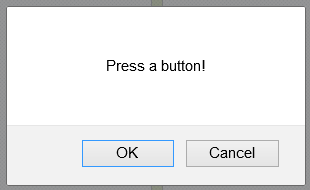 link
What if we want to change the text?
<body>
	<p id = "firstp"> This is a paragraph</p>
	<p id = "secondp">This is a second paragraph</p>

<script>
	var x = confirm("Do you want to see new text?")
	if (x == true)
	{
	document.getElementById("firstp").innerHTML = "Some new text";
	}
</script>
</body>

Two new coding elements: innerHTML and the confirm button
link
<body>
	<h1>Learn about <span id = "animal">animals</span></h1>
	<p><img width = "230" height = "200" id = "pic1" alt = "animal pic">
	</p>
	<p id = "firstp"> You can learn so much about every animal in the zoo!</p>

     <script>
	var animals = new Array()
	animals[0] = "lions"
	animals[1] = "giraffes"
	animals[2] = "penguins"

	var pics = new Array()
	pics[0] = "Images/lion.jpg"
	pics[1] = "Images/giraffe.jpg"
	pics[2] = "Images/penguin.jpg"
	
	var info = new Array()
	info[0] = "Lions are the second largest big cat species in the world (behind tigers"
	info[1] = "A male giraffe can weigh as much as a pick up truck!."
	info[2] = "Penguins spend around half their time in water and the other half on land. “	
	var x = confirm("Would you like to learn about an animal?")

	if (x == true)
	{	var num = Math.floor(Math.random()*3)
		document.getElementById("animal").innerHTML = animals[num];
		document.getElementById("pic1").src = pics[num];
		document.getElementById("firstp").innerHTML = info[num];
	}
     </script>
</body>